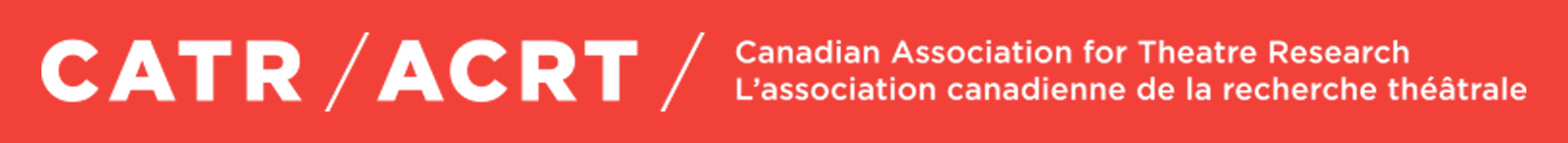 Anti-Racism & Anti-Oppression (ARAO) Committee Presentation
CATR 2024 Conference
1
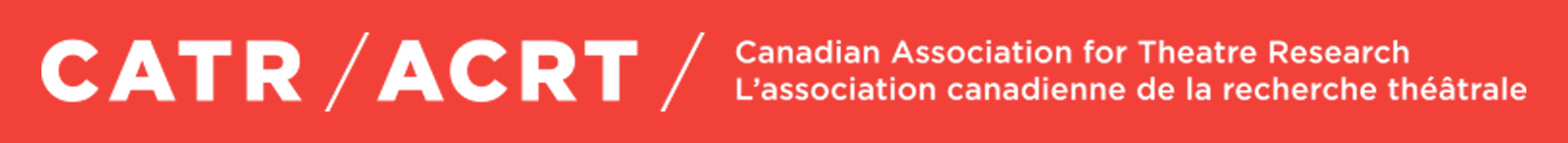 Purpose of Presentation
This presentation aims to:

•	Inform the membership of the Anti-Racism and Anti-Oppression (ARAO) Committee’s ongoing EDI/ARAO work in the spirit of transparency and accessibility.

•	Encourage feedback from the membership to help improve the committee’s ongoing EDI/ARAO work in effectively addressing racist and oppressive structures, values, and practices within our organization.
2
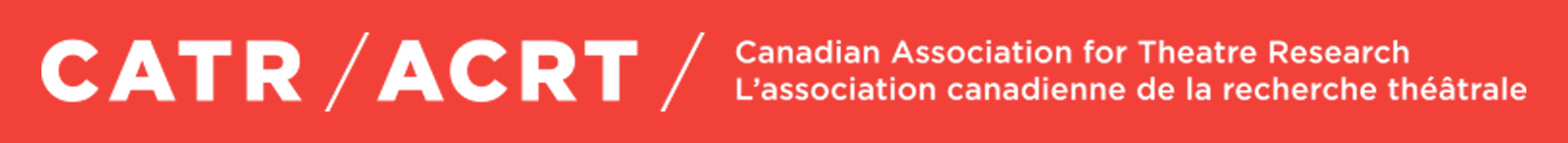 Accomplishments
Taking Initiative

• July 2020: outgoing President Erin Hurley called an emergency CATR Board meeting to identify CATR’s record of neither foregrounding nor honouring IBPOC scholarship and artistic practice

• July 2020: incoming President Yana Meerzon created CATR’s first ARAO Committee (initially called the Ad Hoc Committee on Organizational Anti-Racism and Diversity)

• Aug 2020: ARAO committee meets to scrutinize the association through an ARAO lens

• Sep 2020: ARAO committee receives formal Board authorization to develop a set of guiding principles
3
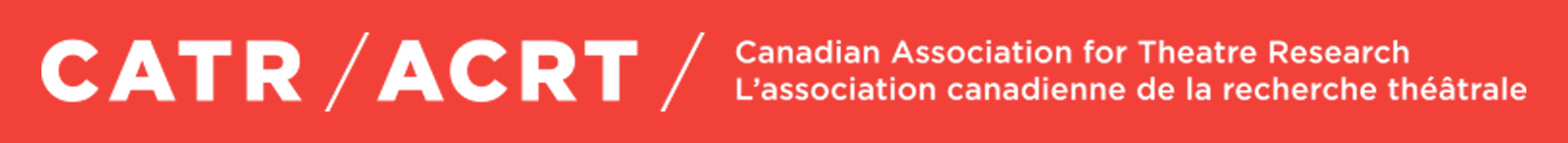 Accomplishments
Guiding Principles

•	Accountability: we should be accountable to the CATR membership as well as to other committee members.
•	Doing actionable work: we are not just studying the problem; we are developing plans of action.
•	Long-term relationships: we must involve and include individual and organizational partners who are Indigenous, Black, and People of Colour, and be attentive to their timelines.
•	Reflexivity: we need to be reflexive about how our committee is operating, and within what power structures. Our work must re-think the infrastructure of the whole theatre establishment.
•	Intersectionality: our work must always reflect an understanding that racism is an intersectional issue with deep rooted structures and power dynamics that produce discrimination and inequality. 
•	Transparency and Involvement: we must honour a commitment to continued outreach to new members while supporting long-term membership. 
• Accessibility: we will utilize online platforms for meetings, provide live transcription, and record meetings for members who cannot attend. We must offer members the option to communicate in a manner that is comfortable for them (chat or audio, cameras on or off, and in the language they prefer).
4
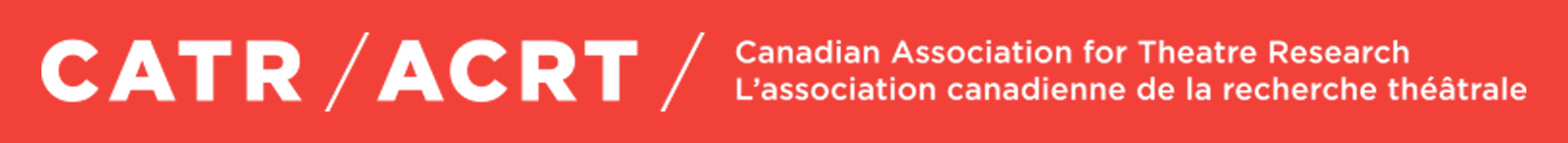 Accomplishments
Examination of CATR Structures

	The ARAO Committee began an internal audit and examination of the institutional structures of CATR that continue to uphold racist, oppressive and supremacist structures, values, and practices within our organization. Specifically, examination was made of: 

•	Governance
• Elections 
• Scholarly Awards 
• Funding Opportunities
• CATR’s annual conference 
•	Membership involvement and communication 
•	CATR’s collaborations with other organizations and constituencies. 

• May 2021: The ARAO Committee selected Bakau Consulting, an equity, inclusion and anti-racism company based in Canada, to provide an assessment of CATR. They recommended seeking consultation from the membership to lead the committee in creating and implementing a strategic plan.
5
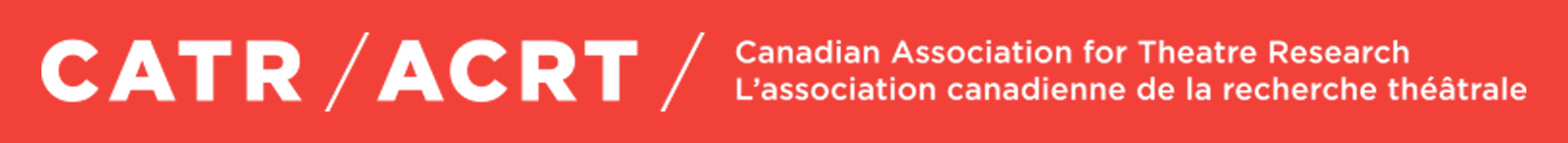 Accomplishments
ARAO Committee Final Report to the Board

•	Feb 2022: ARAO Committee submitted its Final Report to the Board outlining its work since Aug 2020. It served as an equity audit of the organization, drawing heavily on Bakau’s suggestions as well as its own analysis.

ARAO Committee Reconstituted

• Mar 2022: ARAO Committee was reconstituted by Board Member Deneh’Cho Thompson to:
		- translate the Report into actionable Motions from the Board
		- implement (or advise the Board on implementing) these motions
		- assess (or advise the Board on assessing) the effectiveness of the implemented Motions

• Feb 2023: President Robin Whittaker reconstituted the ARAO Committee, to continue its work.
6
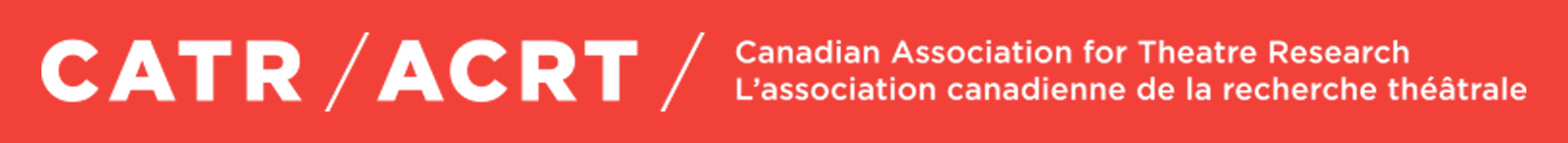 Accomplishments
ARAO Feb 2002 Report Initiatives already Accomplished

• rendering the Feb 2022 Report’s recommendations into 18 actionable Motions and 1 ‘point of consideration,’ each of which have been accepted and passed by the Board
• 	Annual Conference: normalizing accessibility practices; offering Committee on Conduct, ARAO, and Longtable sessions; including an EDI statement in staff job postings
• 	Nominations Committee: revising approaches to seeking candidates (ARAO Item 10)
• 	Committee on Conduct: improving process and contact information on the CATR website and, with the Board, restructuring its composition (ARAO Item 20)
• 	Recognitions: following EDI principles when selecting the Scholarly Awards’ Committee chairs; revising our Associateships; revising the terms of the Ann Saddlemyer Award and Denis Salter Grants; including accessibility guidelines in the Lawrence Prize call
• 	Communications: improving transparency on the CATR website, including names and positions; posting up to date CATR By-Laws in both languages (June 2022); reorganizing the Recognitions webpages and posting updated terms of reference for individual Recognitions
7
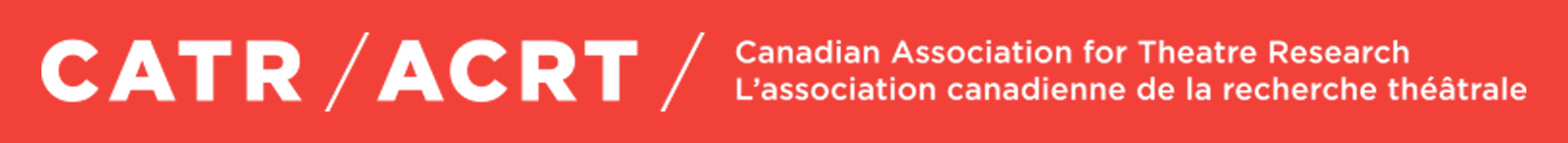 In Progress
ARAO Motions Passed by the Board

	Since Sep 2022, the Board has discussed and ratified 16 Motions, 2 ad hoc committees, and 1 Point of Consideration as generated and forwarded to it by the ARAO Committee. These follow, in paraphrase, below:

EDI/ARAO Guiding Statement (GS) and Related Documentation
M1: develop a GS with review mechanism—next steps
M4: apply GS throughout CATR Handbook—next steps
M5: apply GS throughout all Conference procedures and reflect these in the CATR Handbook—next steps
M11: update all CATR governance documents with respect to GS—next steps

Recognitions (Associateships, Awards, Scholarships, Grants)
>      form Committee to review CATR’s Recognitions from an EDI/ARAO standpoint—done, working
M6: institute recognition for DTP scholars / practitioners advancing anti-colonial or EDI/ARAO work—next steps
8
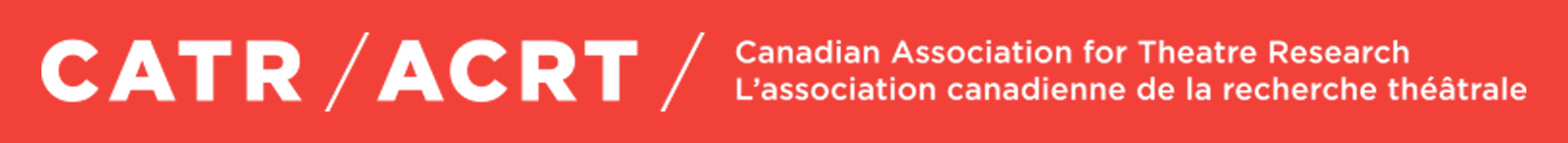 In Progress
ARAO Motions Passed the Board

Consultation, Education, and Training
M2: create outward facing recruitment procedures for board positions and committee positions—in progress 
M3: create and post a clear and secure reporting process for conflicts/Code of Conduct violations—done
M8: provide weblink to Code of Conduct on CATR Membership sign-up and renewal portal—done
M9: create avenues for membership consultation and education re: Code of Conduct—done
M10: create avenues for ARAO and anti-colonial consultation, education, and training—ongoing
>      form Committee to review CATR’s member data & information collection, storage, and sharing—next steps

Accessibility
M12: create a living accessibility policy in the Handbook covering the Conference and other events—next steps
M13: create accessibility recommendations guiding the design of the CATR website—next steps
M14: create accessibility recommendations for the AGM, Board Meetings, and committees—next steps
M18: considering reducing conference fees for low-income grad students a precariously employed—done
9
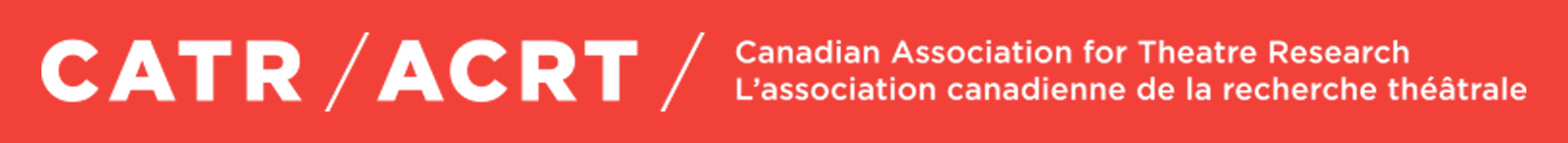 In Progress
ARAO Motions Passed the Board

Ongoing Self-Reflection
M15: consult with comparable associations about their ARAO work and advocated for shared goals—next steps
M16: establish mechanisms to ensure all CATR guidelines and policies are living documents—next steps
M17: regularly review CATR’s ARAO work (e.g. every four to six year)—next steps

Point of Consideration
The ARAO committee has asked Board Members and committee chairs to take stock of potential volunteer and labour discrepancies and pass these on to the ARAO Committee. Is there adequate mentorship and institutional knowledge available to each committee? Can the work asked of the committee be done evenly and/or equitably? If not, why not? And what would you recommend for improving the situation? From answers to these questions, further Motions could be considered.

	With these 16 Motions, 2 ad hoc committees, and 1 Point of Consideration, as well as the initiatives we’ve already implemented, the ARAO Committee believes we have placed the entirety of the Feb 2022 Report into actionable items. We can now turn our attention, with the Board’s leadership, to their carefully considered implementation.
10
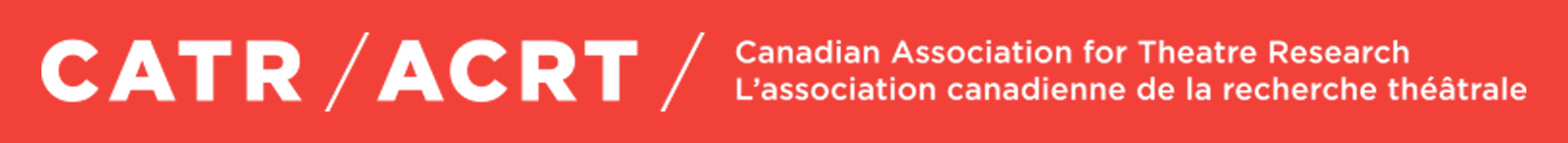 Next Steps
Next on the ARAO Committee’s Agenda

•	generating an EDI/ARAO Guiding statement to present to the Board for discussion and ratification

• creating an area on the CATR website
	- outlining the history and process of CATR ARAO work
	- presenting the EDI/ARAO Guiding Statement and all Approved Motions

Your Feedback!

	Your feedback is very important to the committee’s ongoing EDI/ARAO work in dismantling racist and oppressive structures and practices within our organization. Please share your questions, concerns, or suggestions by emailing any of the following ARAO committee members:

Robin C. Whittaker: rwhit@stu.ca		Andy Houston: houston@uwaterloo.ca 
Jimena Ortuzar: jimena@nyu.edu		Carla Melo: carla.melo@utoronto.ca
Taylor Graham: taylormariegraham@gmail.com 	Shelley Liebembuk:  shelley.liebembuk@ufv.ca
11
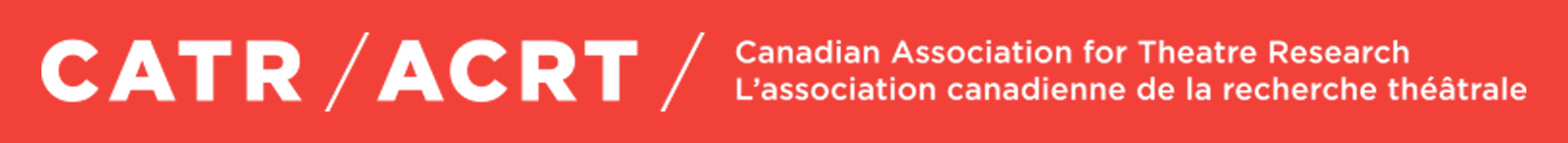 Gratitude!
CATR members who have participated in ARAO Committees (in alphabetical order):
Taiwo Afolabi
Art Babayants
Christine (cricri) Bellerose
Naomi Bennett
Jenn Boulay
Cassandre Chatonnier
Carla Da Silva Melo
Giorelle Diokno
Peter Dickinson
Katrina Dunn
Kara Flanagan
Taylor Marie Graham
Julia Henderson
Andy Houston
Tabia Lau
Heunjung Lee
Shelley Liebembuk
Signy Lynch
Jimena Ortuzar
Hannah Rackow
Kimberly Richards
Jessica Riley
Sarah Robbins
Sean Robertson-Palmer
Reza Sadeghi-Yekta
David Smith
Deneh’Cho Thompson
Rahul Varma
Robin C. Whittaker
12